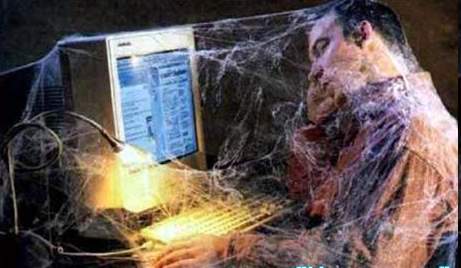 Вплив Інформаційно-комунікаційних технологій
на молодь
Інтернет-залежність – це психічний розлад, нав'язливе бажання підключитися до Інтернету і хвороблива нездатність вчасно відключитися від Інтернету.
В даний час інтенсивно обговорюється  і досліджується феномен залежності від Інтернету – синдром Інтернет-адикції.
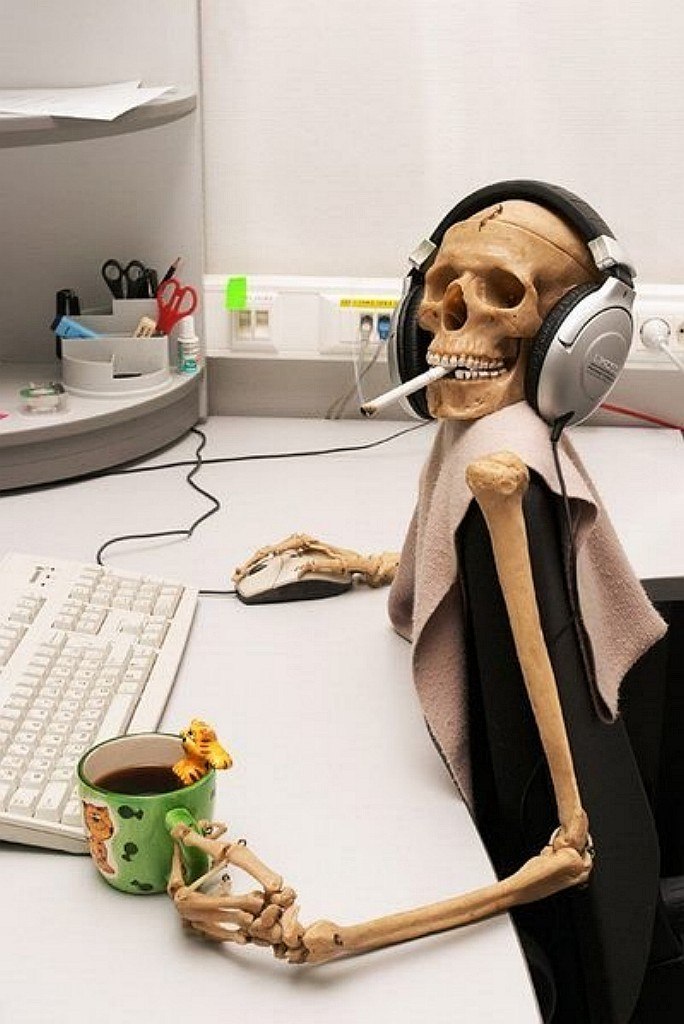 Відповідно до нових діагностичних рекомендацій, інтернет-залежною визнається людина, яка проводить в мережі не менше шістьох годин на день і у якої спостерігався щонайменше один з симптомів залежності протягом попередніх трьох місяців.
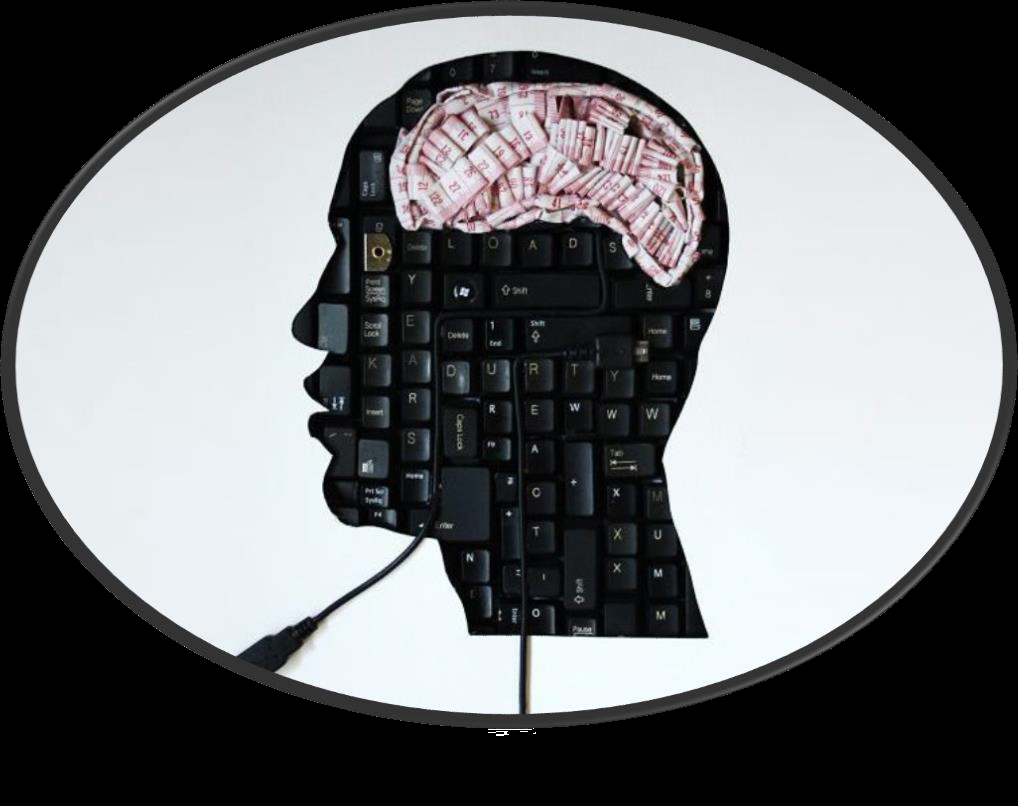 Перші ознаки інтернет-залежності:
непереборне бажання увійти в Інтернет;
нездатність контролювати свій час в Інтернеті;
розумове або фізичне виснаження;
порушення сну або концентрації уваги;
дратівливість, депресія, знервованість, труднощі у спілкуванні з людьми в реальному житті. 

Це пов'язано з тим, що вся енергія та вільний час віддається спілкуванню в Інтернеті.
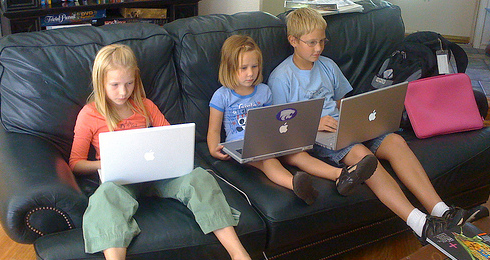 Фізичні симптоми
біль у зап’ястях через тривалу перенапругу м’язів;
сухість в очах;
головний біль;
біль у спині;
нерегулярне харчування;
нехтування особистою гігієною;
порушення сну.
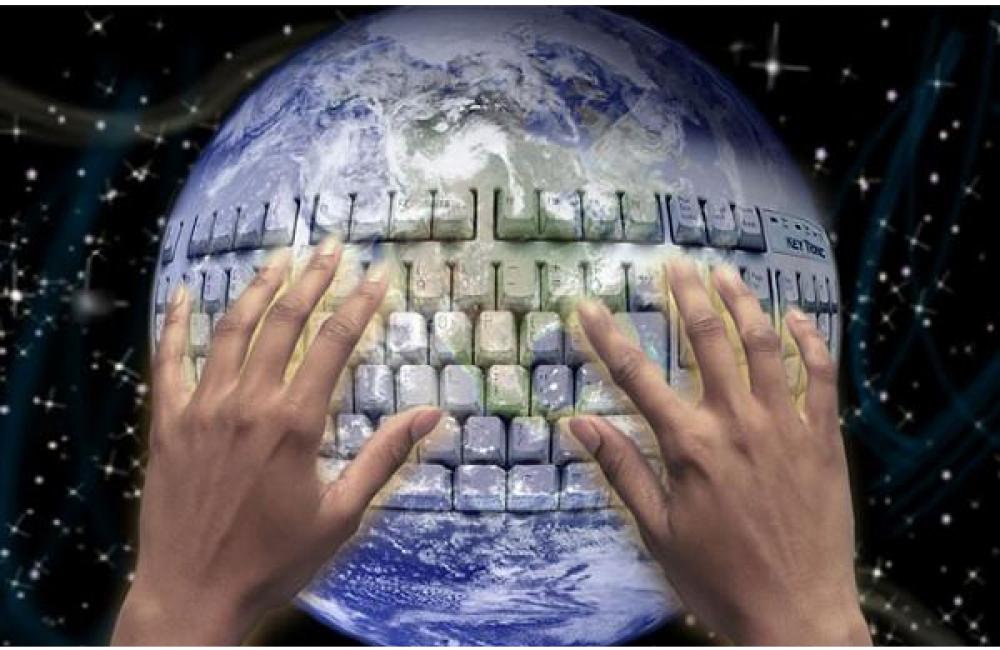 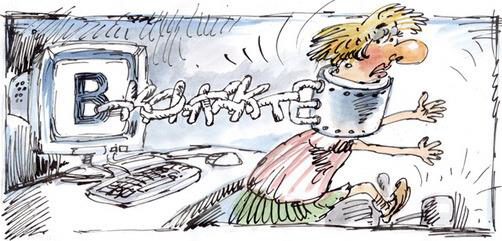 Психологічні симптоми
гарне самопочуття або ейфорія під час роботи за комп’ютером; неможливість зупинитися;
постійне збільшення кількості часу перебування в Інтернеті; зневага до родини та друзів;
відчуття спустошеності, тривоги, роздратованості в періоди перебуванняпоза Інтернетом;
обман про свою діяльність своїм близьким;
проблеми з навчанням.
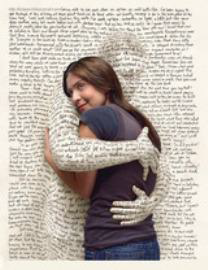 Причини Інтернет-залежності
Типи Інтернет-залежності
Нав'язливий веб-серфінг
Нескінчені подорожі по Всесвітній павутині, пошук інформації
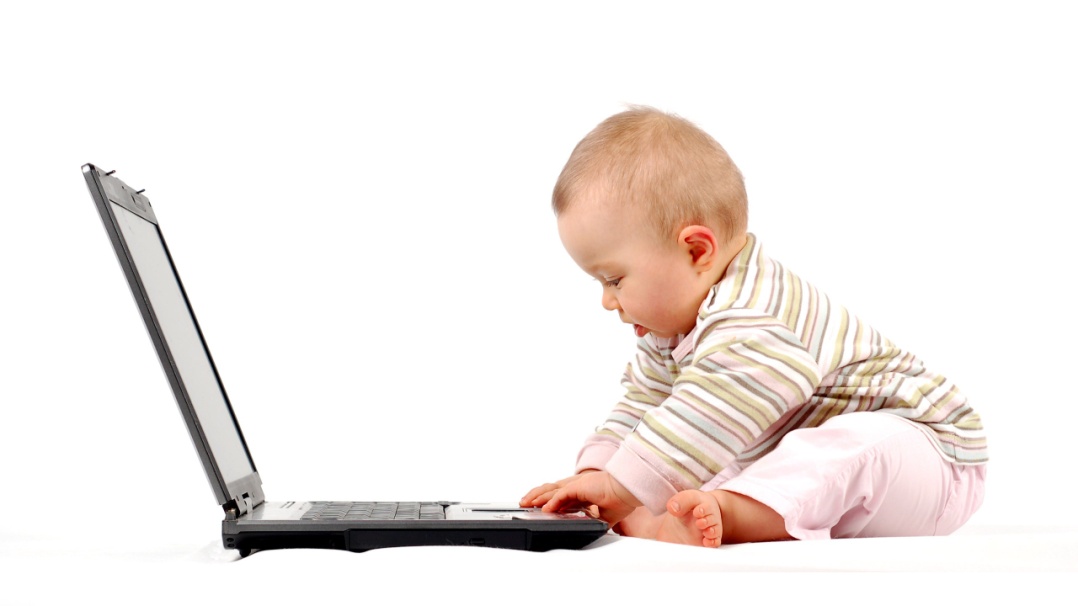 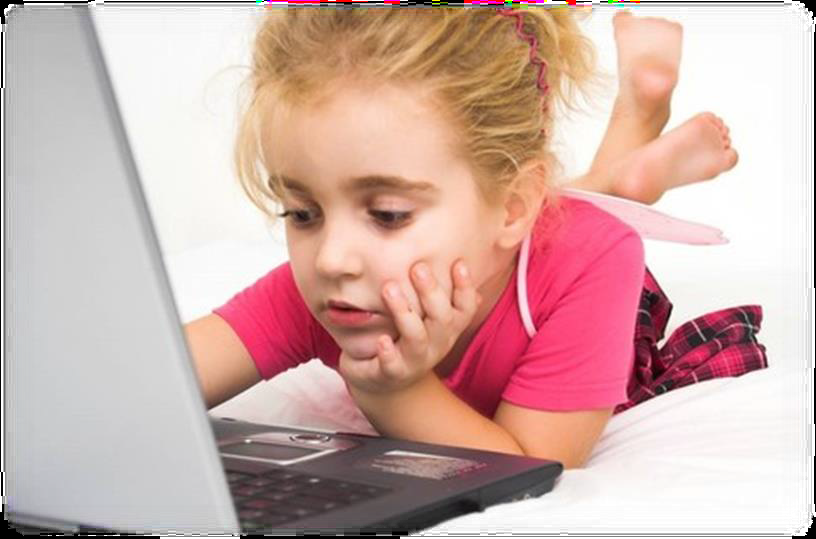 Пристрасть до віртуального спілкування
Ця залежність пов'язана з надмірною любов'ю до спілкування, або його нестачею. Також може бути викликана браком часу на реальне спілкування.
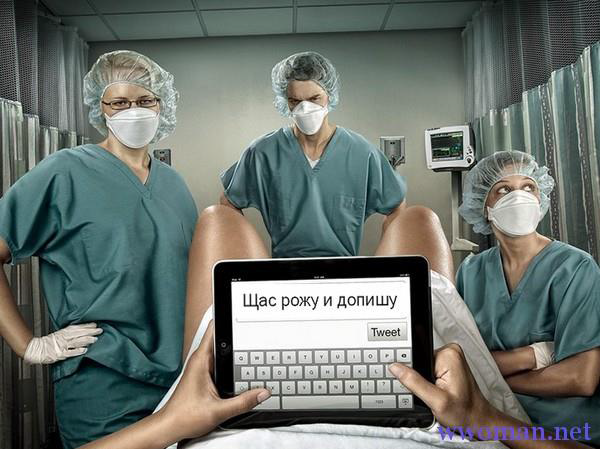 Ігрова залежність
Нав’язлива фінансова потреба
Гра по мережі в азартні ігри, непотрібні покупки в інтернет-магазинах або постійні участі в інтернет-аукціонах.
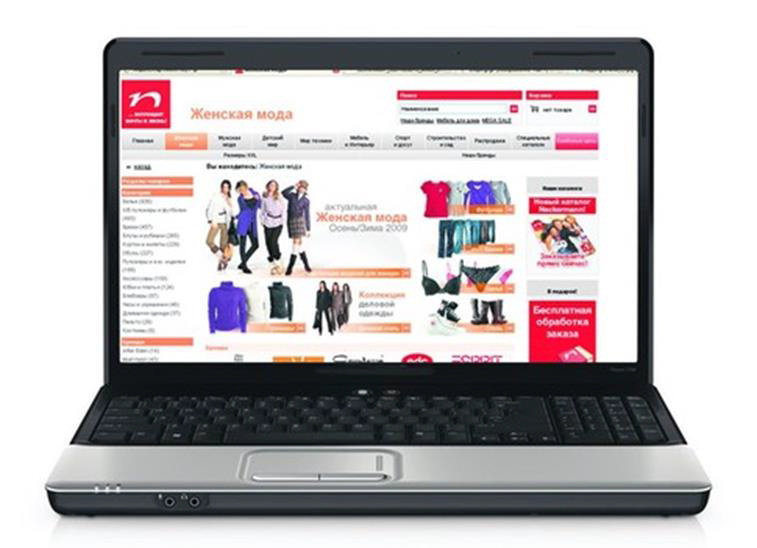 Статистика розподіляє мережеві послуги за частотою Інтернет-залежності
Стадії Інтернет-залежності
Група ризику по Інтернет-залежності
В Україні кількість користувачів Інтернету щороку стрімко зростає
щоденно або майже щоденно
один раз на тиждень і частіше
використовують Інтернет раз на місяць
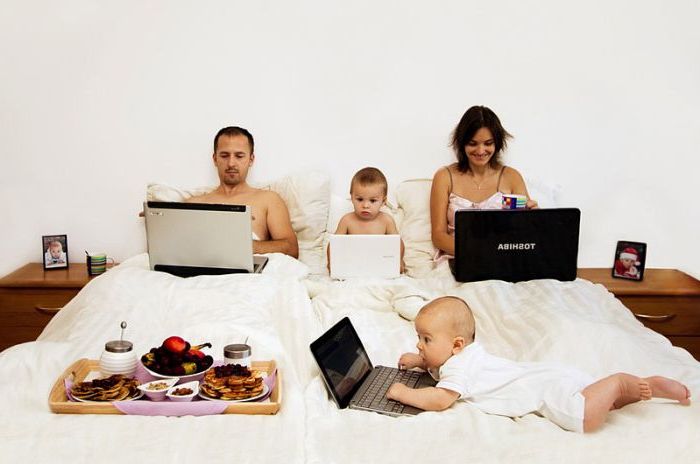 Тест
1. Чи відчуваєте Ви занепокоєння через відсутність комп’ютера або Інтернету?
2. Чи відчуваєте Ви  потребу в збільшенні  часу для роботи за комп’ютером або перебуванню в Мережі Інтернет?
3. Чи були у Вас невдалі спроби контролювати, обмежувати  або припинити використання комп’ютера або Інтернету.
4. Чи  відчуваєте Ви  себе  втомленим, пригніченим або  роздратованим  при  спробі 
   обмежити або припинити користування комп’ютером або Інтернетом?
5. Чи сиділи Ви за комп’ютером або знаходились в on-line більше ніж планували?
6. Чи були у Вас випадки коли  ви могли отримати проблеми на роботі, навчанні або іншій сфері через надмірне користування комп’ютером або  Інтернетом?
7. Чи траплялось вам приховувати членам сім’ї, друзям або іншим людям час проведення за комп’ютером або у Мережі?
8. Чи використовуєте Ви комп’ютер або Інтернет за для того, щоб уникнути проблем або поганого настрою  (почуття безпорадності, провини, роздратування, депресії).
Рекомендації для Інтернет-залежних:
1. Встановити межу часу, який можна проводити в Інтернеті. 
2. Змушувати себе час від часу кілька днів поспіль не працювати в Інтернеті.
3. Програмним чином заблокувати доступ до якихось конкретних ресурсів Інтернету.
4. Встановити для себе правило: не звертатися до мережі Інтернет протягом робочого дня (якщо тільки це не входить в робочі обов’язки).
5. Ввести відчутні для себе (однак без нанесення збитку здоров'ю) санкції за недотримання такого роду правил і обмежень.
6.Накладати на себе подібні санкції до тих пір, поки не відновиться здатність виконувати дані самому собі обіцянки.7.Змушувати себе замість роботи в Інтернеті займатися чимось іншим.8.Навчитися  отримувати від життя інші насолоди, здатні замінити або перевершити задоволення, яке Ви отримуєте від роботи в Інтернеті.9.Звертатися за допомогою родичів, друзів чи психолога кожного разу, коли власних зусиль виявляється недостатньо.10.Уникати таких зустрічей і перебування в таких місцях, які могли б спонукати Вас повернутися до адиктивної поведінки.
Мобільний телефон: зручність та наслідки
Мобільний телефон — це джерело постійного надвисокочастотного випромінювання, за допомогою якого і здійснюється зв’язок. Під час роботи мобільного телефону електромагнітні випромінювання приймаються приймачем не тільки базової станції , але й тілом користувача, передовсім його головою.
Під час розмови голова поглинає від 10,8% до 98% випромінюваної енергії.
Впливу електромагнітного випромінювання піддається
Негативні дії випромінювання мобільного телефону
Справжня небезпека               не в тому, щокомп'ютери почнуть мислити як люди,а в тому, що люди почнуть мислити як комп'ютери…
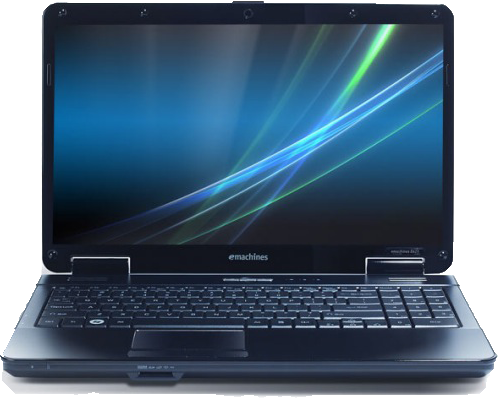 «Цей світ чудовий,
але не забути б мені повернутися»